LỚP 1:
MÔN: TOÁN
NHIỆT LIỆT CHÀO MỪNG
THẦY CÔ VÀ CÁC BẠN HỌC SINH
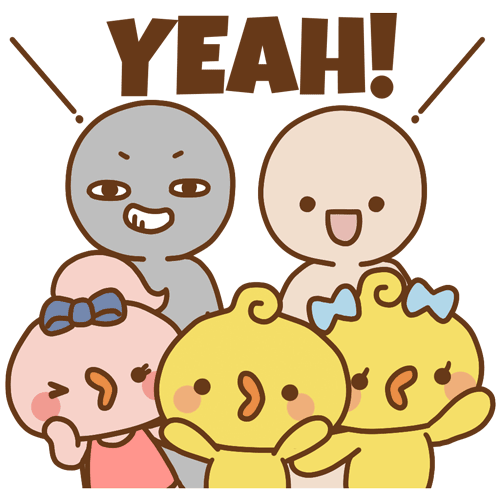 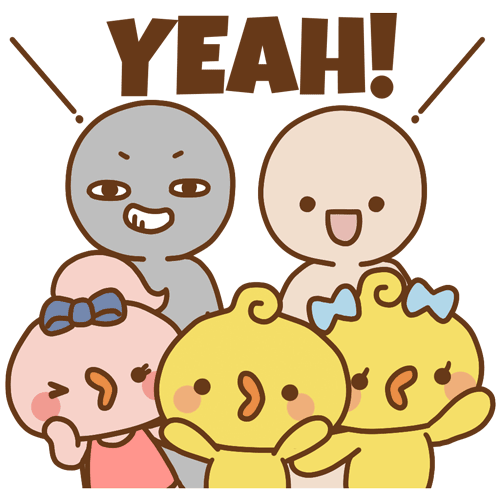 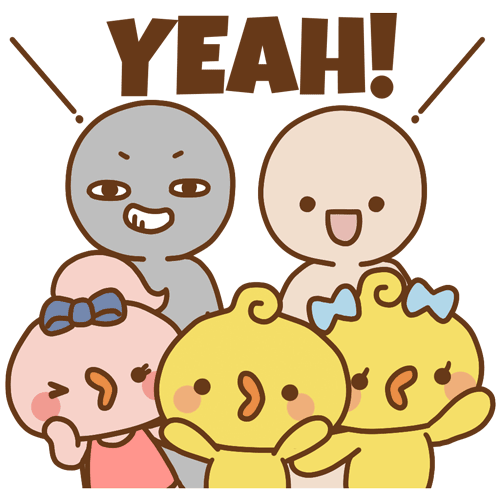 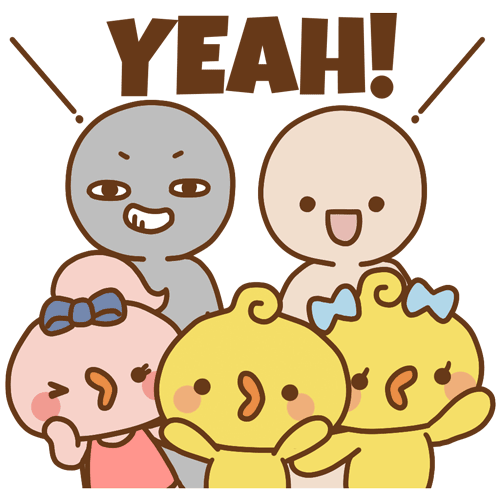 BÀI 4:SO SÁNH SỐBÉ HƠN – DẤU BÉ
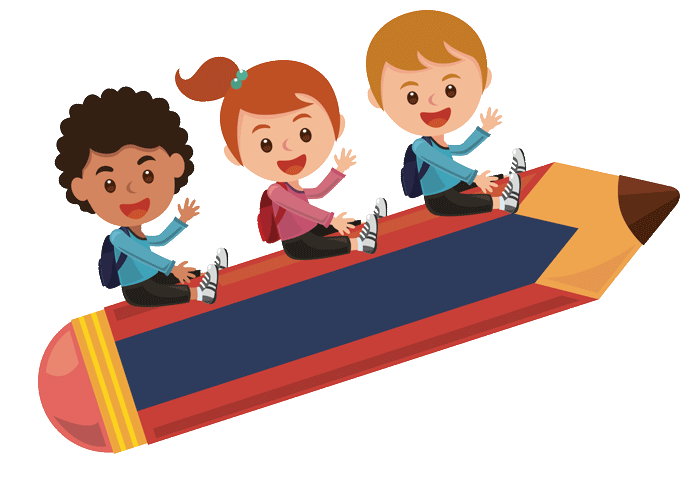 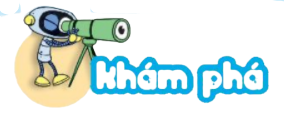 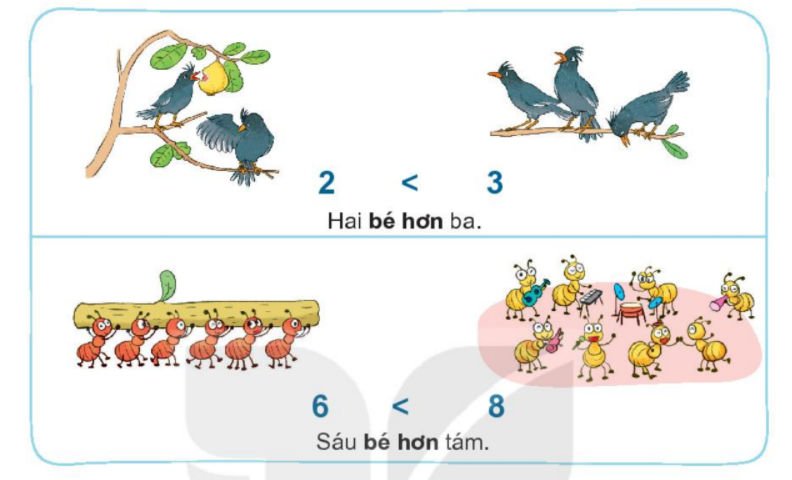 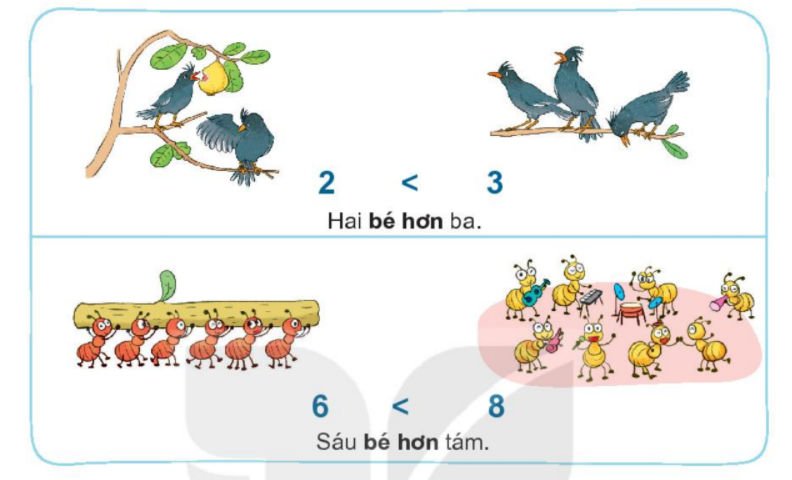 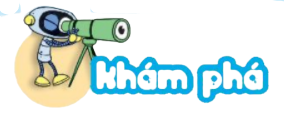 Số chim bên tay trái ít hơn số chim bên tay phải
Bên nào có số chim ít hơn?
1
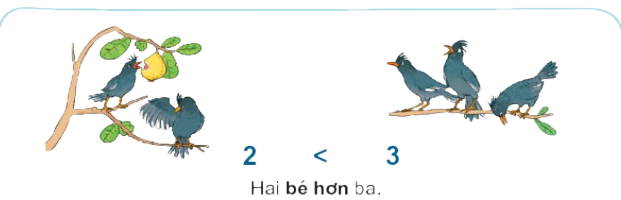 2
2
1
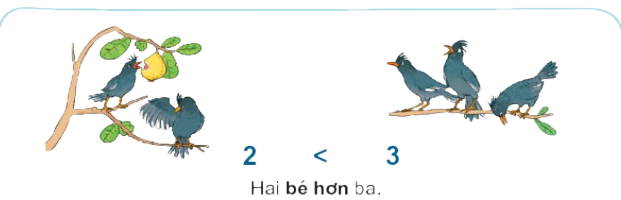 3
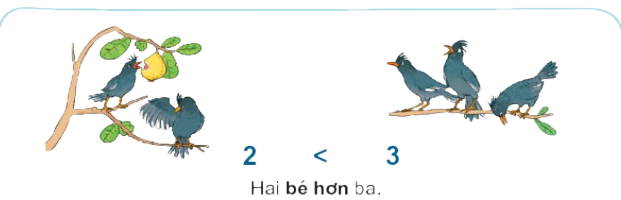 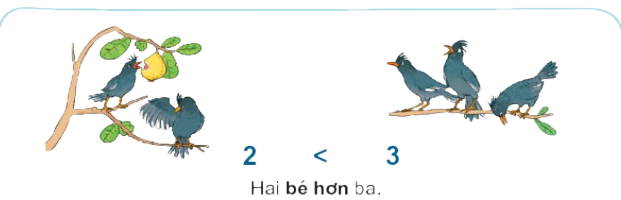 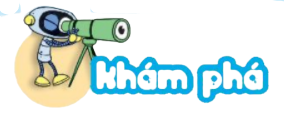 Số kiến bên tay trái ít hơn số kiến bên tay phải
Bên nào có số kiến ít hơn?
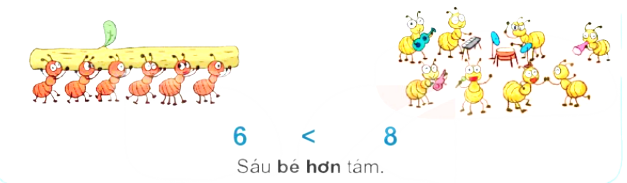 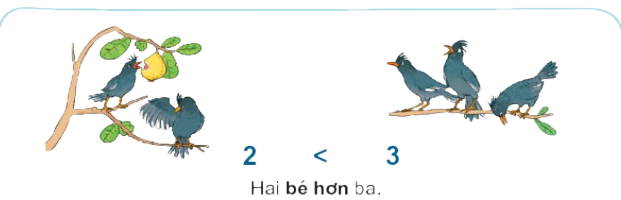 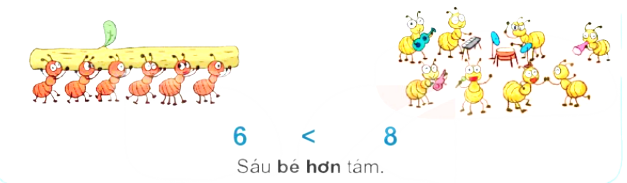 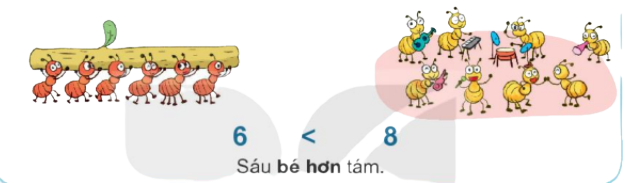 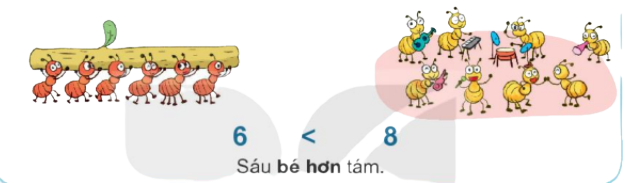 2
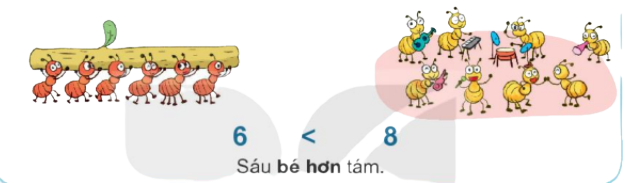 3
4
1
8
5
3
1
5
6
4
2
7
6
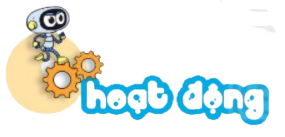 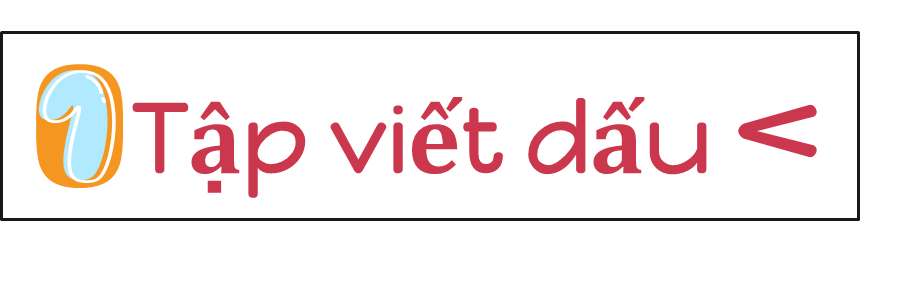 <
[Speaker Notes: HDHS quan sát trước]
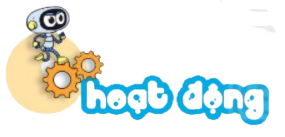 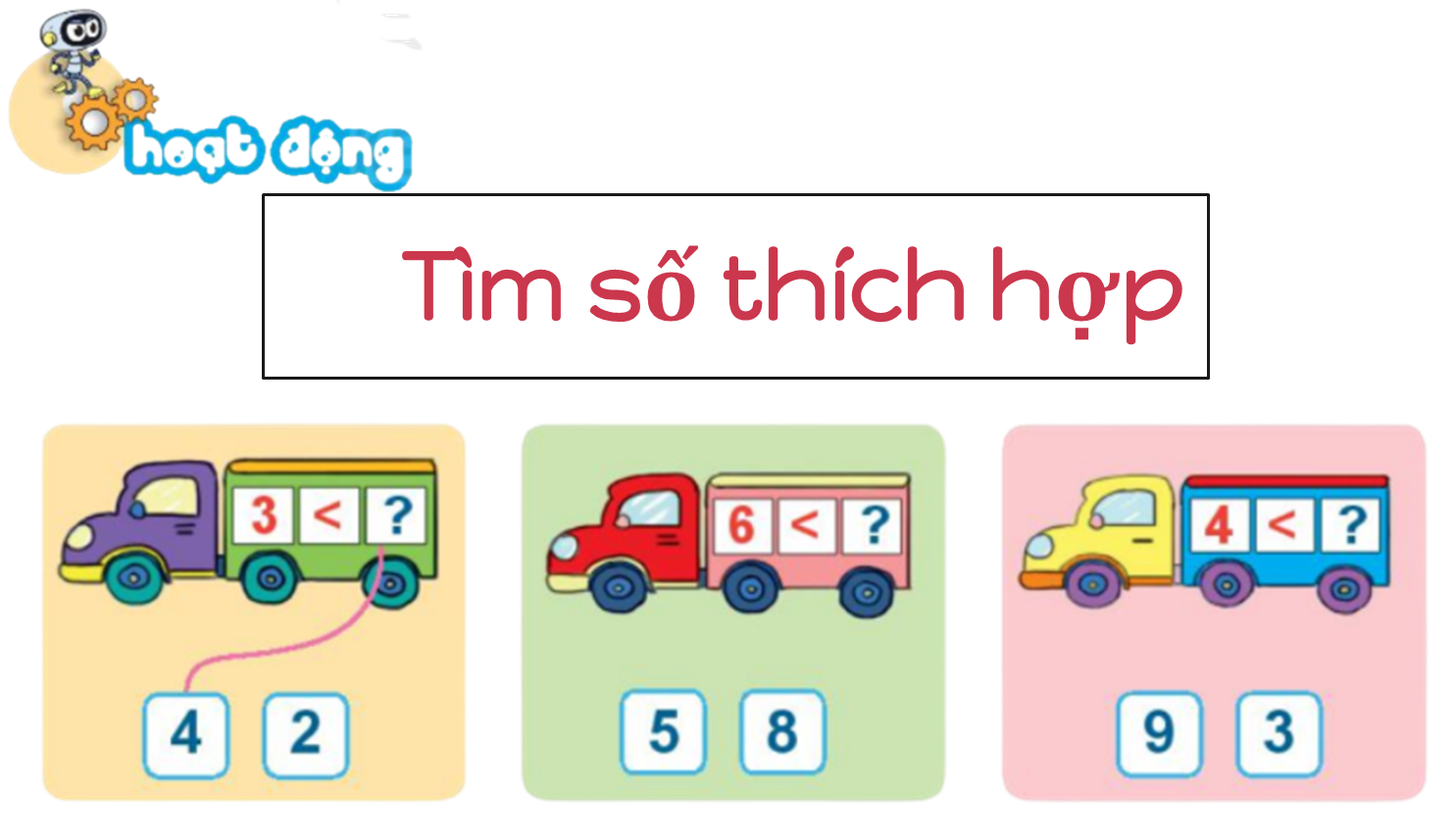 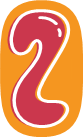 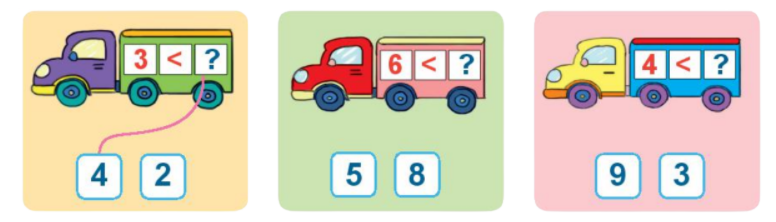 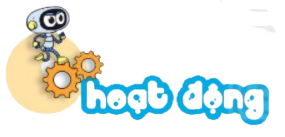 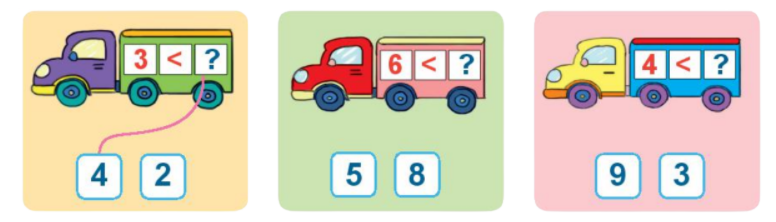 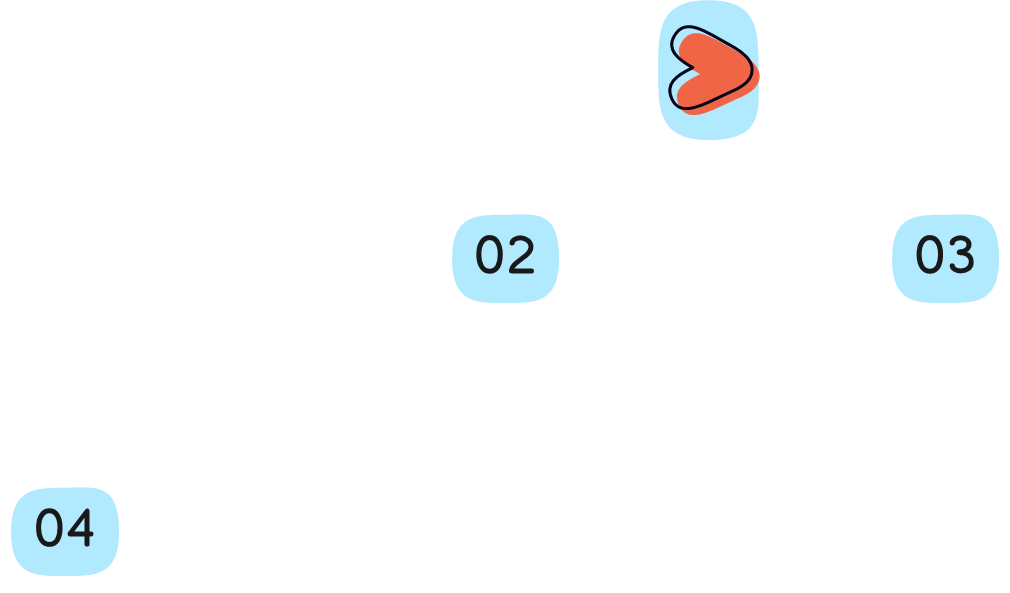 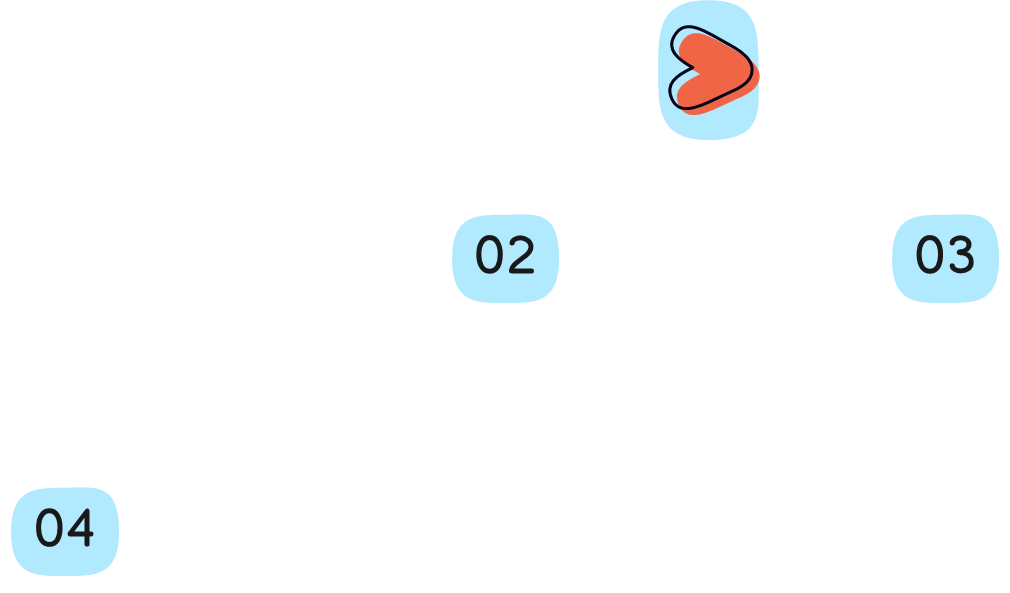 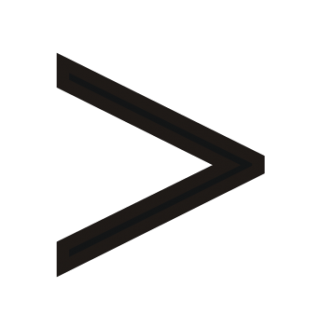 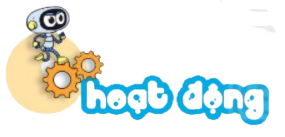 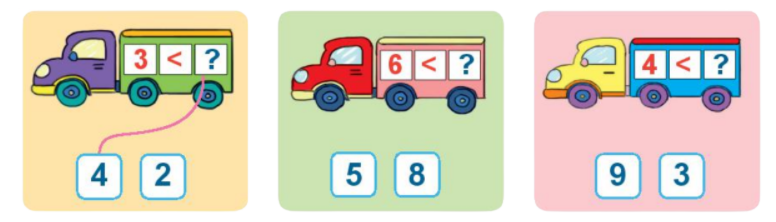 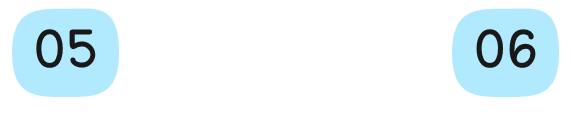 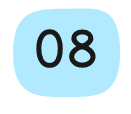 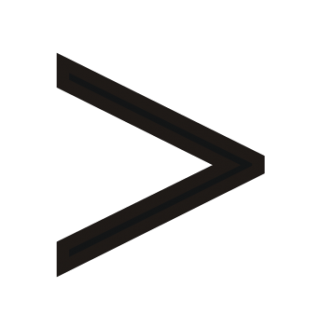 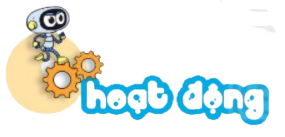 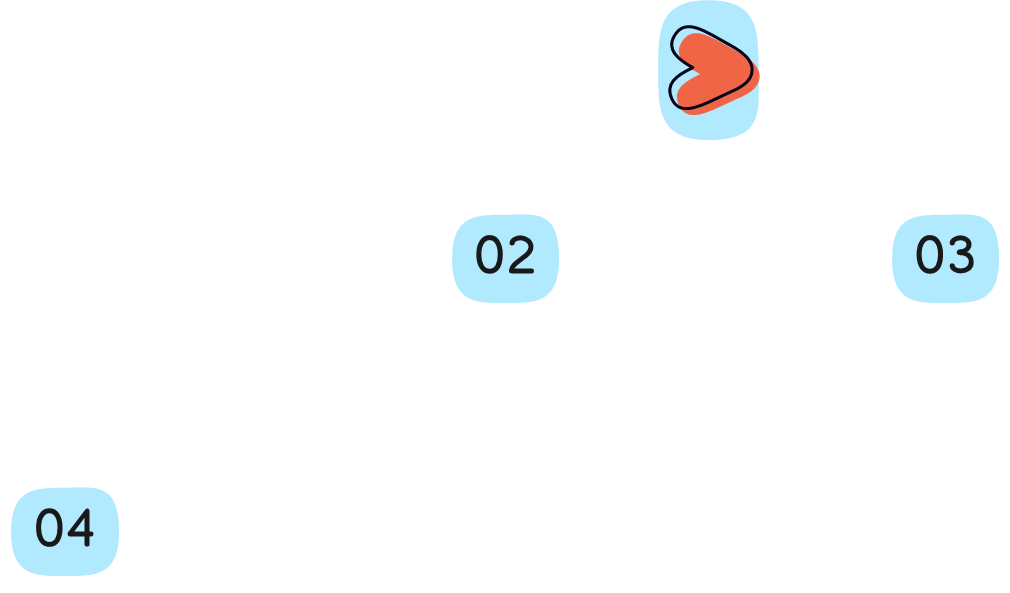 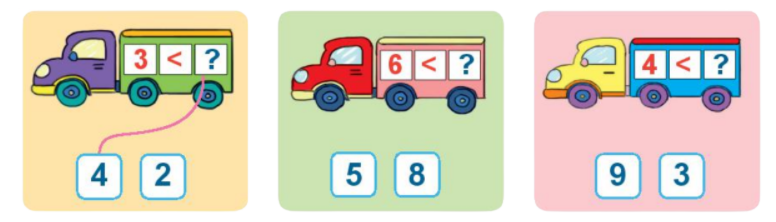 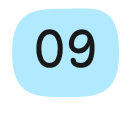 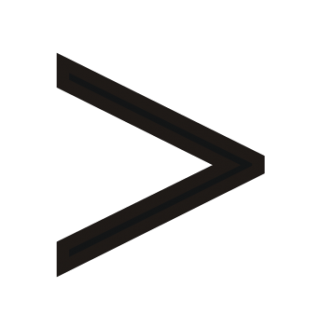 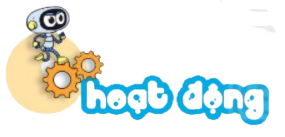 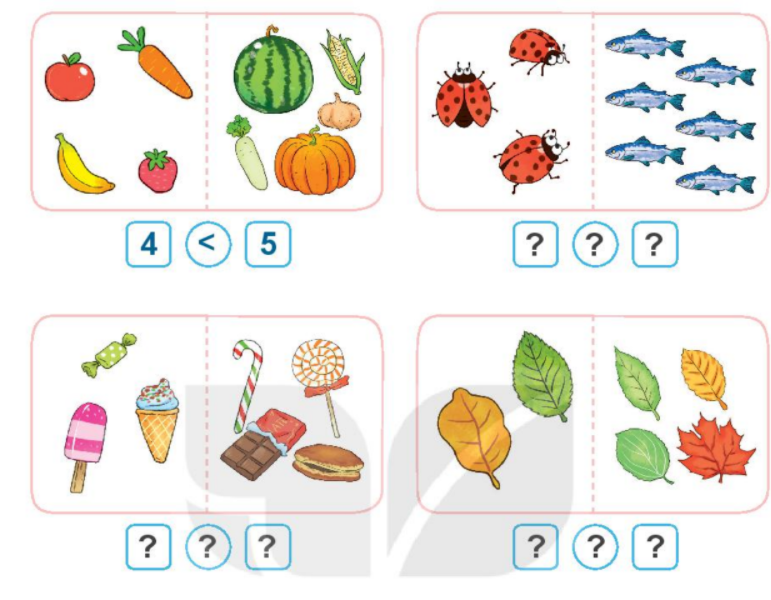 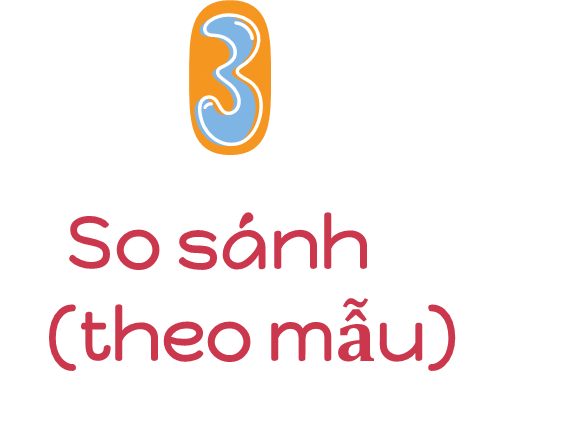 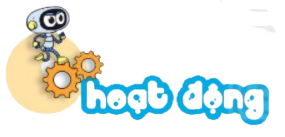 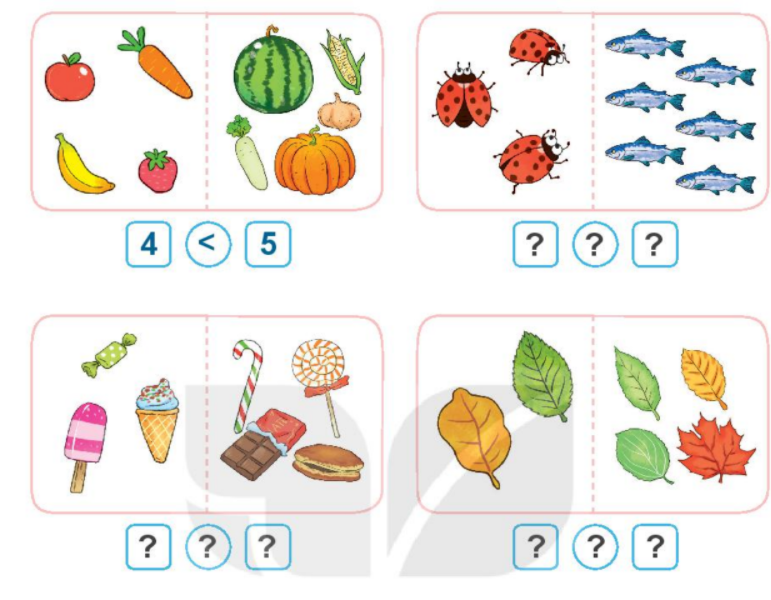 2
2
1
1
3
3
4
5
4
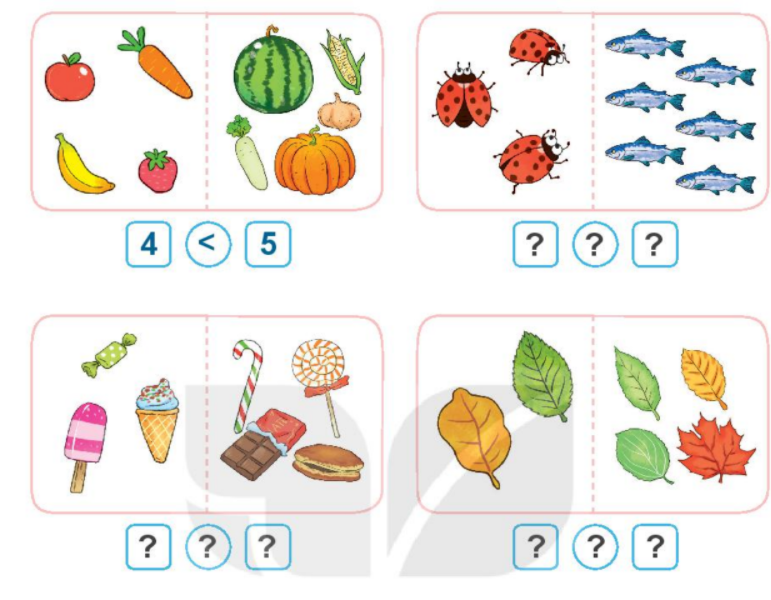 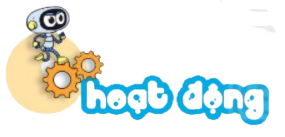 1
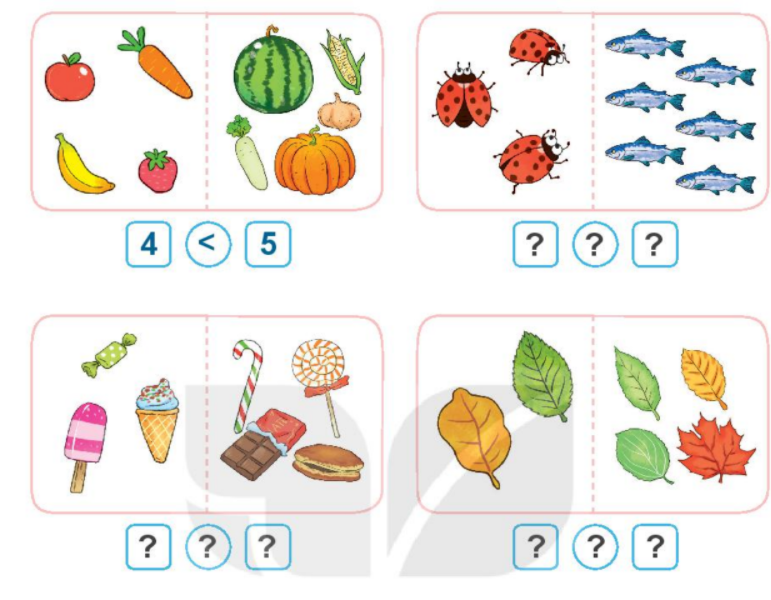 2
2
3
1
4
5
6
3
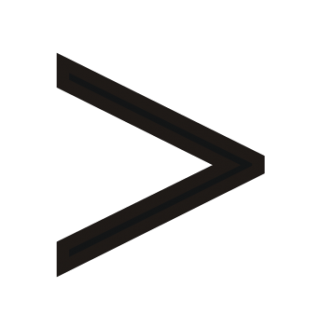 3
6
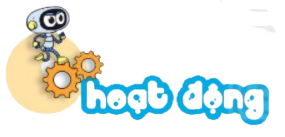 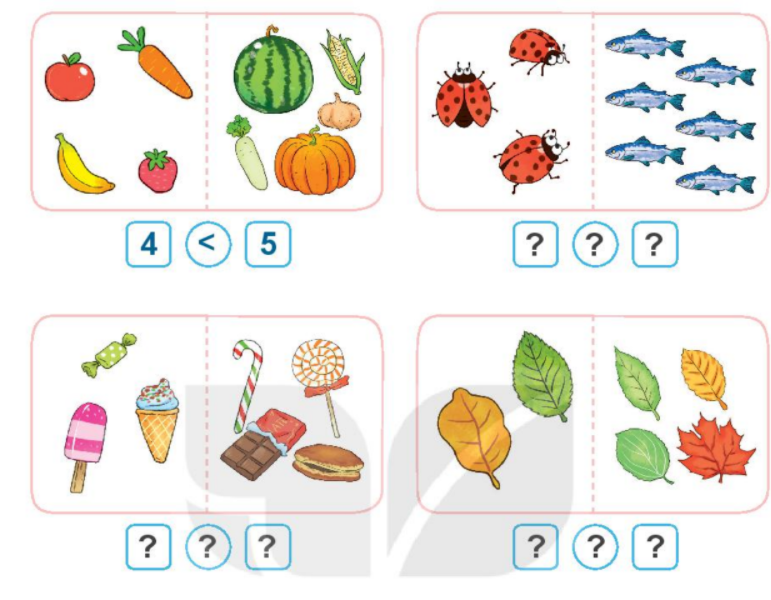 1
1
2
2
3
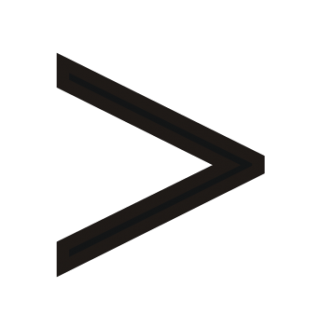 3
4
3
4
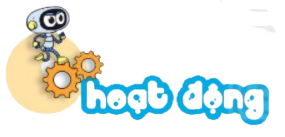 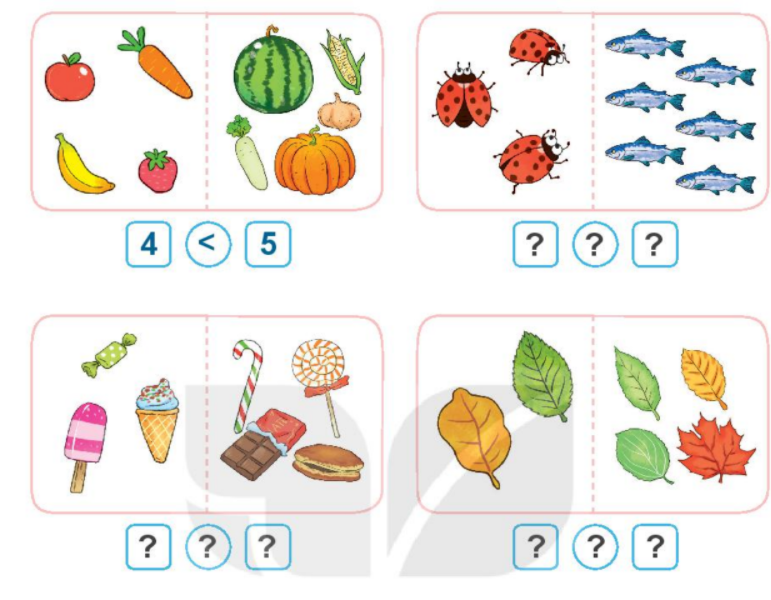 1
2
2
1
3
4
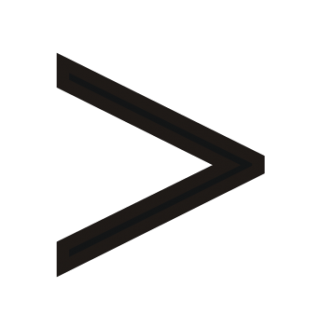 2
4
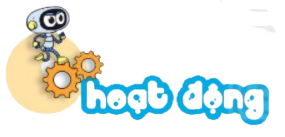 Cho mỗi chuồng một xe cỏ để số dê trong chuồng ít hơn số bó cỏ
2
3
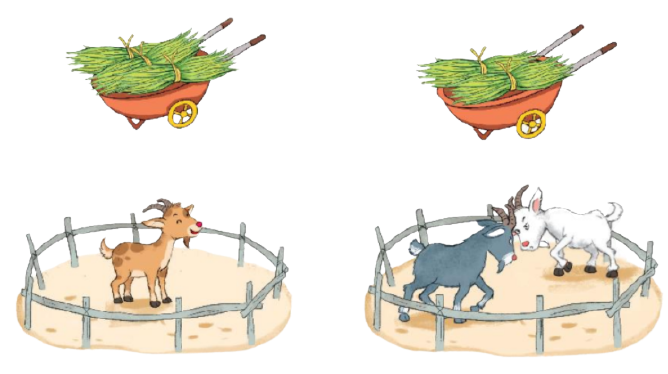 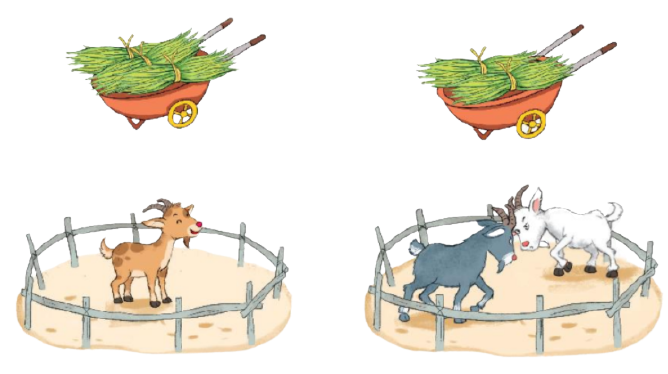 1 < 2
2 < 3
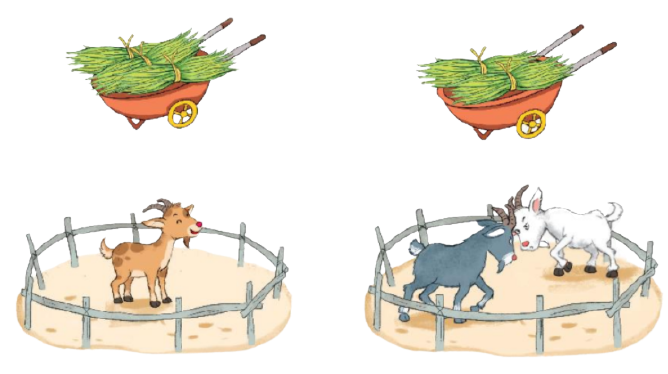 1
2
HỘP QUÀ BÍ MẬT
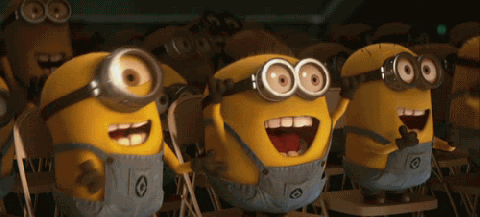 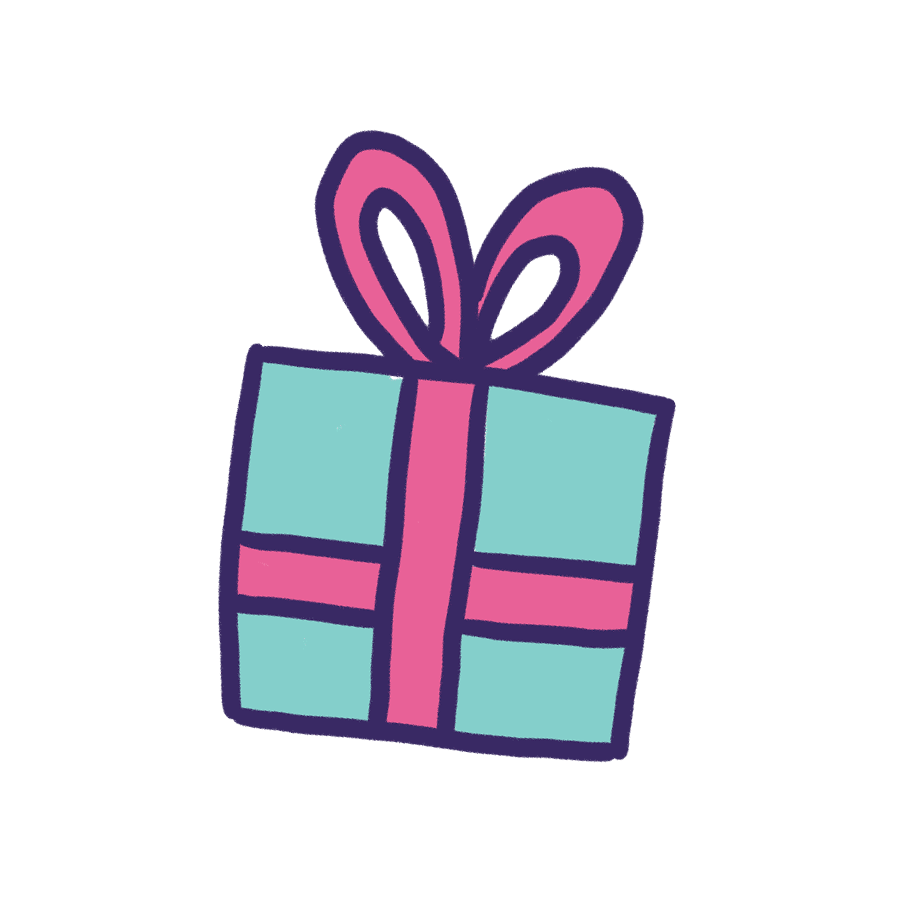 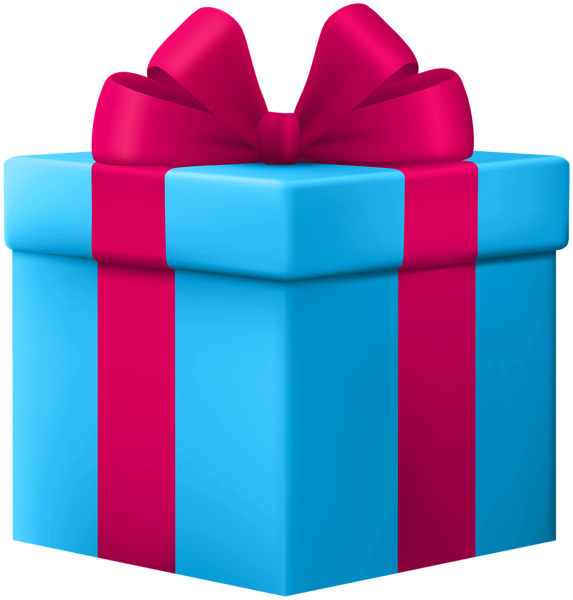 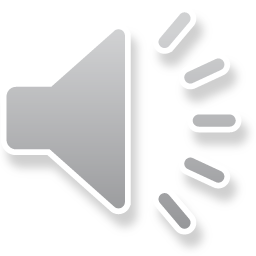 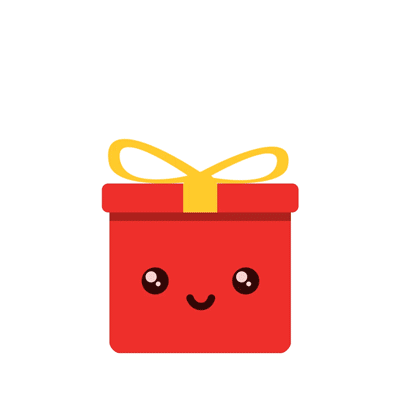 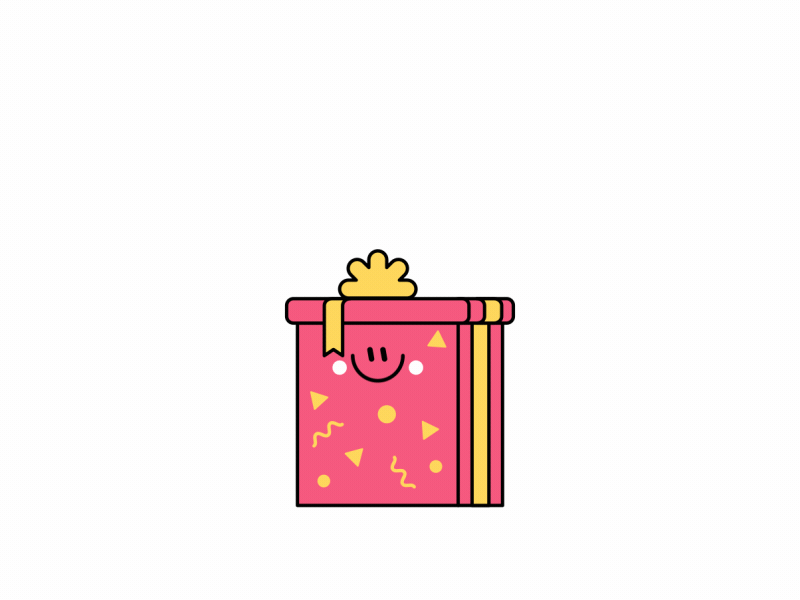 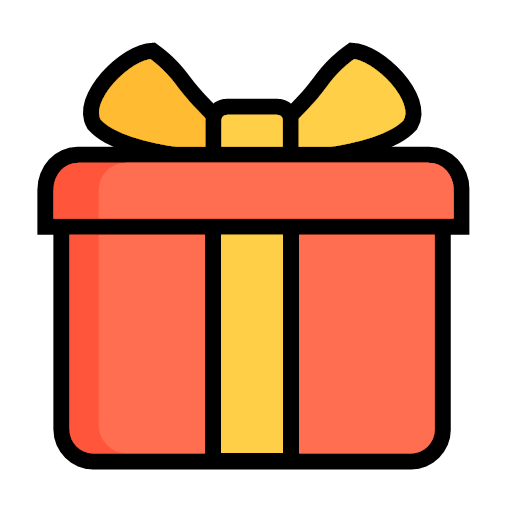 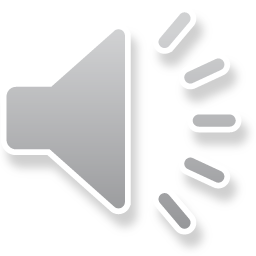 2          3
2    <    3
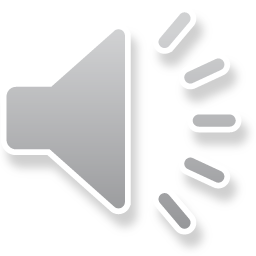 5        3
5    >    3
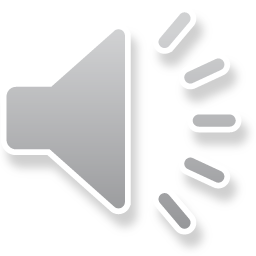 1         5
1     <    5
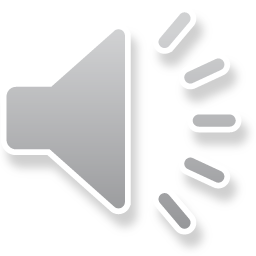 6         4
6    >     4
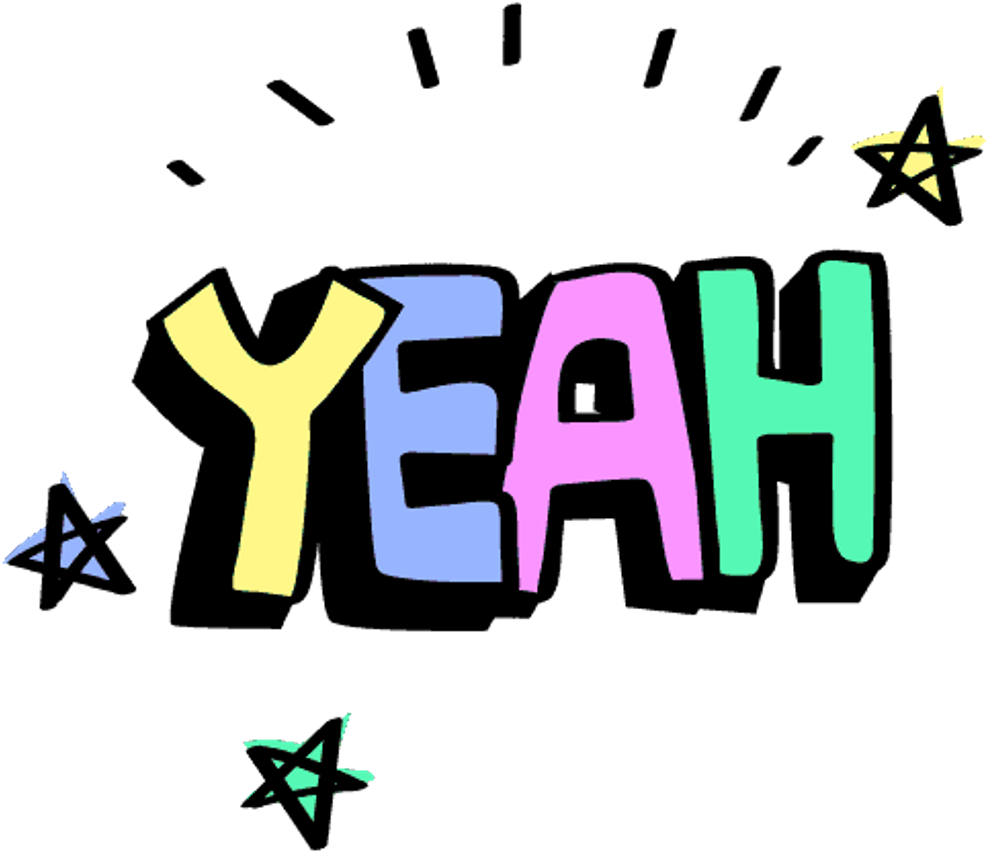 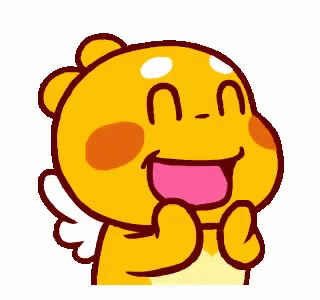 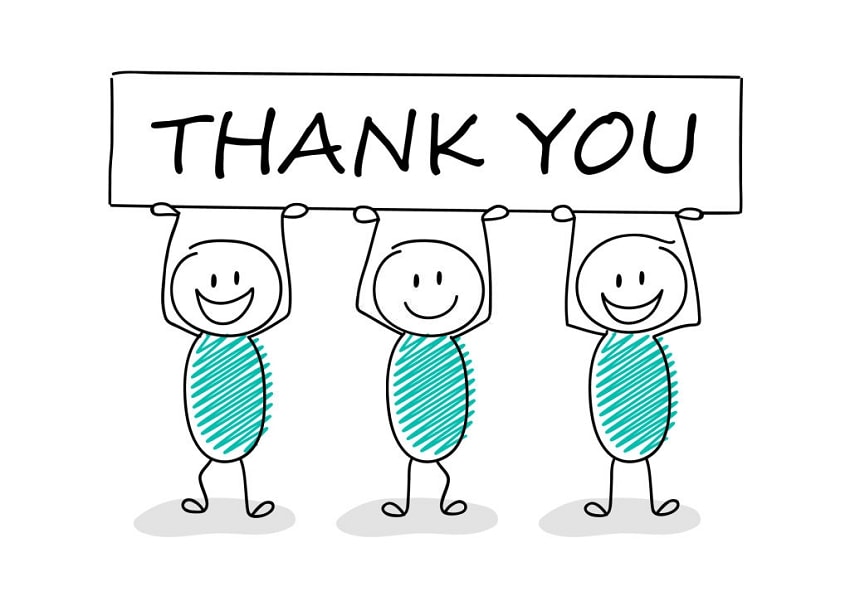